WRITE, S2S, Rubrics, and Writing at TSU
Tennessee State University: Samantha Morgan-Curtis
Scholar Educators: Why do we assign & assess? The “outside” reasons:
External Groups
THEC Quality Assurance Funding
SACSCOC Quality, Regional Accrediting Body (More about this to follow)
State Government 
Federal Government
Public Opinion
Why we really assess . . .
Our students
Their growth
Their success
Their future
Continuous Improvement is our jam!
Learning Outcomes
TSU Baccalaureate Learning Outcomes
Sophomore History Learning Outcomes
WRITE Learning Outcomes
Curriculum Map: How does your class fit into the student’s learning? The program of study?
Classroom that serves all
The Truly Inclusive Classroom
Key Principles of Inclusive Teaching*
Principle No. 1: Inclusive teaching is a mind-set. 
“Who is being left out as a result of this approach?”
Principle No. 2: The more structure, the better for all students. 
Principle No. 3: Too little structure leaves too many students behind.
Sathy, V. & Hogan, K. (2019, July 22). Want to reach all of your
     students? Here’s how to make your teaching more inclusive. Chronicle
     of Higher Education. Retrieved from http://chronicle.com
How to Interact Inclusively*
Get comfortable with periods of silence in your classroom.  
Think-pair-share
Add structure to small-group discussions. 
Allow anonymous participation. 
Counteract self-perceptions that stunt student learning. 
Connect with students personally. 
Names & pronouns Me: She, her, hers
Sathy, V. & Hogan, K. (2019, July 22). Want to reach all of your students? Here’s how to make your teaching more
    inclusive. Chronicle of Higher Education. Retrieved from http://chronicle.com
Ideas for Inclusive Course Design*
Design courses in which you speak less. 
Give lots of low-stakes quizzes and assessments. 
Incorporate TTQs — typical test questions. 
Assess them before and after class, not just during. 
Reduce the stakes of major papers and tests. 
Set clear expectations. 
Connect with students through course content.
Sathy, V. & Hogan, K. (2019, July 22). Want to reach all of your students? Here’s how to make your
    teaching more inclusive. Chronicle of Higher Education. Retrieved from http://chronicle.com
Building Effective Assignments
Don’t write assignments just for you!
“Best Practices”
Define audience and purpose. Is your assignment clear? 
1. What are they doing?
2. Why? What is the purpose? The lesson? The point?
3. What is it worth? When is it due?

Build in required rough drafts.
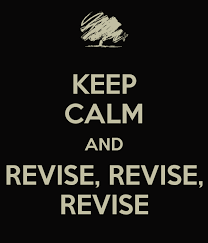 Transparent Assignment Template© 2013 Mary-Ann Winkelmes
Assignment Name
Due date: 
Purpose: Define the learning objectives, in language and terms that help students recognize how this assignment will benefit their learning. 

Skills: The purpose of this assignment is to help you practice the following skills that are essential to your success in this course / in school / in this field / in professional life beyond school.

Task: Define what activities the student should do/perfom. “. Specify any extraneous mistakes to be avoided.

Criteria for Success: Define the characteristics of the finished product.
“Transparent Instruction”*
1. Varied and/or flexible formats appeal equitably to students’ strengths.
2. Build students’ critical thinking skills in an intentional sequence.
3. Specify criteria and encourage students’ self-monitoring.
4. Provide annotated example of successful work, before students begin working.
5. Structure Peer Instruction Activities and Peer Feedback.
*Mary –Ann Winkelmes with AAC&U http://www.sacscoc.org/2017siflash/main.html
More examples from Winklemes’ Project
https://leapconnections.aacu.org/system/files/transparent_assignment_design_examples_combined_with_contents.pdf
Using the Rubric
Tells them what you are valuing (criteria & associated points) and what defines each level.
Gives consistency, structure, & feedback.
eLearn makes it easy!
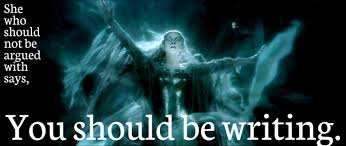 Simple & Effective
Can you click a radio button?
ePortfolio: So Students Can Take It With Them
Don’t Assume . . .
When did you perfect writing in your discipline? Were you born with it?
Be open to questions. Yes, it is obvious to you, but . . .
Send to good resources. What is the best source for your discipline?
https://owl.english.purdue.edu/owl/section/2/ 
http://www.apastyle.org/learn/tutorials/index.aspx
Resources
Options for Assistance
--Writing Center, Student Success Center 310, x.5102, M-F 8:30 a.m.-4:30 p.m.
--PASS Tutoring, 4-8 p.m. M-F & Sat. mornings with different subjects, x.7523
--TutorMe http://www.tnstate.edu/aeao/tutoring.aspx
Using Turnitin
Be formative not punitive.
Reading the results.
Put me in, Coach
When to call in the coaches . . .
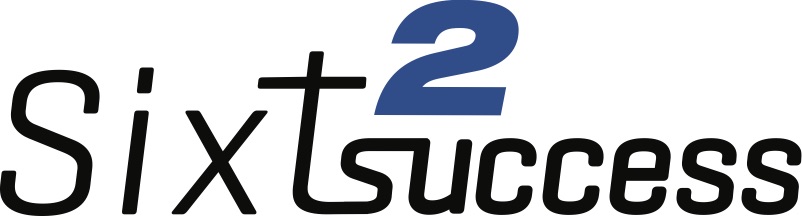 The S2S Program exists to retain second-year students and assist them in successfully progressing into their junior year.  Through a holistic approach, S2S will aid in enhancing student-faculty interactions, curriculum-to-career readiness, and social and academic identity while increasing the institution’s retention and persistence rates.
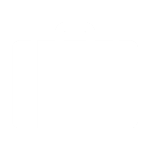 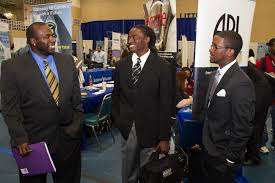 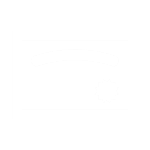 CareerReadiness
Educate . Empower . Engage

S2S Coaches help students reflect and identify who they are and what they want to do post-graduation. 
x.6431 (Holland Hall 200 Reception Desk)
Thank you for your attention!
Samantha Morgan-Curtis, PhD
Associate Professor of English & Women’s Studies
Chair, Dept. of Languages, Literature, & Philosophy
Director, S2S & The WRITE Program
http://www.tnstate.edu/write  scurtis@tnstate.edu, x.1536